Agenda for IEEE 802.11 Coexistence SC meeting in Atlanta in May 2019
15 May 2019
Authors:
Slide 1
Andrew Myles, Cisco
Welcome to the 12th F2F meeting of the Coex SC in Atlanta in May 2019
The IEEE 802.11 PDED ad hoc was formed in September 2016 at the Warsaw interim meeting
The IEEE 802.11 PDED ad hoc met in San Antonio (Nov 2016), Atlanta (Jan 2017), Vancouver (Mar 2017) and Daejeon (May 2017)
In Daejeon in May 2017 it was decided to convert the IEEE 802.11 PDED ad hoc into the IEEE 802.11 Coexistence SC
The IEEE 802.11 Coexistence SC met in Berlin (July 2017), Hawaii (Sept 2017), Orlando (Nov 2017), Irvine (Jan 2018), Chicago (Mar 2018), Warsaw (May 2018), San Diego (July 2018), Hawaii (Sept 2018), Bangkok (Nov 2018), St Louis (Jan 2019), Vancouver (Mar 2019) and will meet twice this week
Wed PM1
Thu PM1
Slide 2
Andrew Myles, Cisco
The first task for the Coex SC today is not to appoint a secretary
It is important to keep proper minutes of all Coexistence SC meetings
Fortunately, Guido Hiertz (Ericsson) agreed in Berlin (in July 2017) to be appointed the IEEE 802.11 Coexistence SC’s permanent Secretary …
Slide 3
Andrew Myles, Cisco
The Coex SC will review the official IEEE-SA patent material for pre-PAR groups
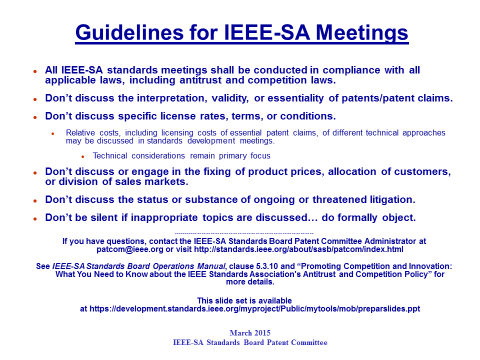 Slide 4
Andrew Myles, Cisco
The Coex SC will operate using accepted principles of meeting etiquette
IEEE 802 is a world-wide professional technical organization 
Meetings shall be conducted in an orderly and professional manner in accordance with the policies and procedures governed by the organization
Individuals shall address the “technical” content of the subject under consideration and refrain from making “personal” comments to or about others
Slide 5
Andrew Myles, Cisco
The Coex SC will review the modified “Participation in IEEE 802 Meetings” slide
Participation in any IEEE 802 meeting (Sponsor, Sponsor subgroup, Working Group, Working Group subgroup, etc.) is on an individual basis
Participants in the IEEE standards development individual process shall act based on their qualifications and experience (IEEE-SA By-Laws section 5.2.1)
IEEE 802 Working Group membership is by individual; “Working Group members shall participate in the consensus process in a manner consistent with their professional expert opinion as individuals, and not as organizational representatives”. (sub-clause 4.2.1 “Establishment”, of the IEEE 802 LMSC Working Group Policies and Procedures)
Participants have an obligation to act and vote as an individual and not under the direction of any other individual or group. A Participant’s obligation to act and vote as an individual applies in all cases, regardless of any external commitments, agreements, contracts, or orders
Participants shall not direct the actions or votes of any other member of an IEEE 802 Working Group or retaliate against any other member for their actions or votes within IEEE 802 Working Group meetings, (IEEE-SA By-Laws section 5.2.1.3 and the IEEE 802 LMSC Working Group Policies and Procedures, subclause 3.4.1 “Chair”, list item x)
By participating in IEEE 802 meetings, you accept these requirements. If you do not agree to these policies then you shall not participate
Slide 6
Dorothy Stanley, HP Enterprise
The Coex SC will consider a proposed agenda for Atlanta
Proposed Agenda
Bureaucratic stuff, including approving minutes
What is happening this week? (in no particular order)
Scope of IEEE 802.11 Coexistence SC (a reminder)
Preparation for Coexistence Workshop
Review status of invitations & logistics
Review proposals for papers (invited & non-invited)
Relationships
Review of upcoming ETSI BRAN meeting
Review recent 3GPP RAN activities
Review recent 3GPP RAN1 activities
Discuss response from 3GPP RAN1 to LS related to no/short LBT 
Discuss response from 3GPP RAN4 to LS related tochannel combinations for LAA in 5GHz
…
…
Additional agenda items are requested from all interested stakeholders
Slide 7
Andrew Myles, Cisco
The Coex SC will consider a proposed agenda for Atlanta
Proposed Agenda
Technical issues
Adaptivity in EN 301 893
LBT for management/control in NR-U
Use of preambles in NR-U
Use of multiple channels
…
Other issues
…
Other business
Additional agenda items are requested from all interested stakeholders
Slide 8
Andrew Myles, Cisco
Scope of IEEE 802.11 Coexistence SC
Slide 9
Andrew Myles, Cisco
The agreed Coex SC scope focuses on ensuring 802.11ax has fair access to global unlicensed spectrum
Discuss the use of PD, ED or other 802.11 coexistence mechanisms with the goal of promoting “fair” use of unlicensed spectrum
Promote an environment that allow IEEE 802.11ax “fair access” to global unlicensed spectrum
Will initially focus on liaising with 3GPP RAN/RAN1/RAN4 but may also lead to interactions with regulators and other stakeholders
Will probably not conclude at least until RAN4’s 802.11/LAA coexistence testing is defined and successfully executed
May require the SC to consider other simulations and results of tests of potential LAA/802.11 coexistence mechanisms
Will initially focus on encouraging a “technology neutral” solution in the next revision of EN 301 893 that allows IEEE 802.11ax fair access to unlicensed spectrum in Europe (noting the European approach is likely to have global impact)
The effort will also focus on allowing 802.11ax to use innovative mechanisms for frequency reuse without compromising the goal of fair access
Slide 10
Andrew Myles, Cisco
Coex SC will close when determined by the 802.11 WG or 802.11ax is ratified
IEEE 802.11 Coexistence SC close down criteria
The SC is closed by the IEEE 802.11 WG 
… after it is determined that the SC is unlikely to make further progress towards its goals
IEEE 802.11ax completes Sponsor Ballot
… noting that the Coexistence SC ad hoc is unlikely to be relevant at that point anyway
Slide 11
Andrew Myles, Cisco
Minutes
Slide 12
Andrew Myles, Cisco
The Coex SC will consider approval of the meeting minutes from Vancouver in March 2019
The minutes for the Coex SC at the Vancouver meeting in March  2019 are available on Mentor:
See 11-19-0635-00
Motion:
The IEEE 802 Coex SC approves 11-19-0635-00 as minutes of its meeting in Vancouver in March 2019
Moved: 
Seconded:
Result:
Slide 13
Andrew Myles, Cisco
Agenda items
The workshop
Slide 14
Andrew Myles, Cisco
The Coex SC will hear an update on the Coex Workshop arrangements
Coex Workshop topics for this week
Decision making authority
Operating rules
Questions & clarifications
Invitation status
Registration status
Sponsorships
Secretaries
Plan
Invited papers 
Call for papers response
Slide 15
Andrew Myles, Cisco
The Coex Workshop will have no decision making authority
The recent LS from 3GPP RAN (see 11-19-0564-00) included concerns about the decision making authority of the Coex Workshop
3GPP RAN understands the Workshop to provide a platform for informal exchange of ideas and views. From 3GPP perspective the Workshop cannot make any decisions wrt. technology choices in its NR-U work. There is no expectation that the Workshop would produce a commonly agreed report, it is expected that each involved organization will produce a report towards its members as they see fit.   
The Coex SC Chair responded to Balázs Bertényi (RAN Chair) by highlighting the Coex Workshop has no decision making authority
The revised web page … makes it clear that the Workshop does not have the authority to make any decisions. Any decisions about NR-U are up to 3GPP RAN and any decisions about 802.11ax/be are up to IEEE 802.11 WG. However, I hope we agree that a goal of the Workshop is to influence both 3GPP RAN and IEEE 802.11 WG to make decisions in the future that promote fair and efficient coexistence between 802.11ax/be and NR-U.
Slide 16
Andrew Myles, Cisco
Normal IEEE-SA rules do not apply to the Coex Workshop but will be used as a guide
Questions have been asked by various people about the rules in place during the Coex Workshop
Jonathan Goldberg (IEEE-SA staff) has informed Dorothy Stanley (WG Chair) that:
Normal IEEE-SA standards development rules do not apply to the Workshop
I have spoken with my team on this topic and the consensus is that since this is not an IEEE activity that the IEEE policies and procedures for standards development do not apply
However, they can provide a useful guide
However, they may be used as guidelines for the participating groups to determine how the meeting should be run which should be agreed upon by the groups prior to the meeting. 
The organisers plan to follow Jonathon’s advice
Slide 17
Andrew Myles, Cisco
A variety of questions have been received about the Coex Workshop
A number of clarifying questions have been received about participation in the Coex Workshop
Answers to some of these questions include:
Any individual, company or organisation may submit contributions to the Workshop
Individuals and companies should not claim to represent an organisation unless they have been authorised to do so
There is no concept of an “IEEE side” or a “3GPP side”; the goal of the Workshop is to work together towards a common goal of fair and efficient coexistence
Individual, companies and organisations may work together on joint submissions to the Workshop
…
Slide 18
Andrew Myles, Cisco
A variety of questions have been received about the Coex Workshop
Answers to some of these questions include:
…
The goal of the Workshop is for unlicensed users of 6GHz (and 5GHz) to work together in a collegial atmosphere to come to a common understanding of coexistence issues in the 6GHz band and start the process of developing consensus based solutions
It is hoped that all proposals for papers can be accepted; the review process will mostly focused  on:
Ensuring papers are within scope of the Workshop
Organising papers into a sensible order (and setting time limits)
Slide 19
Andrew Myles, Cisco
The Coex Workshop invitation was sent to seven organisations and accepted by all
Slide 20
Andrew Myles, Cisco
The Coex Workshop web page has been revised
http://grouper.ieee.org/groups/802/11/Workshops/2019-July-Coex/workshop.htm
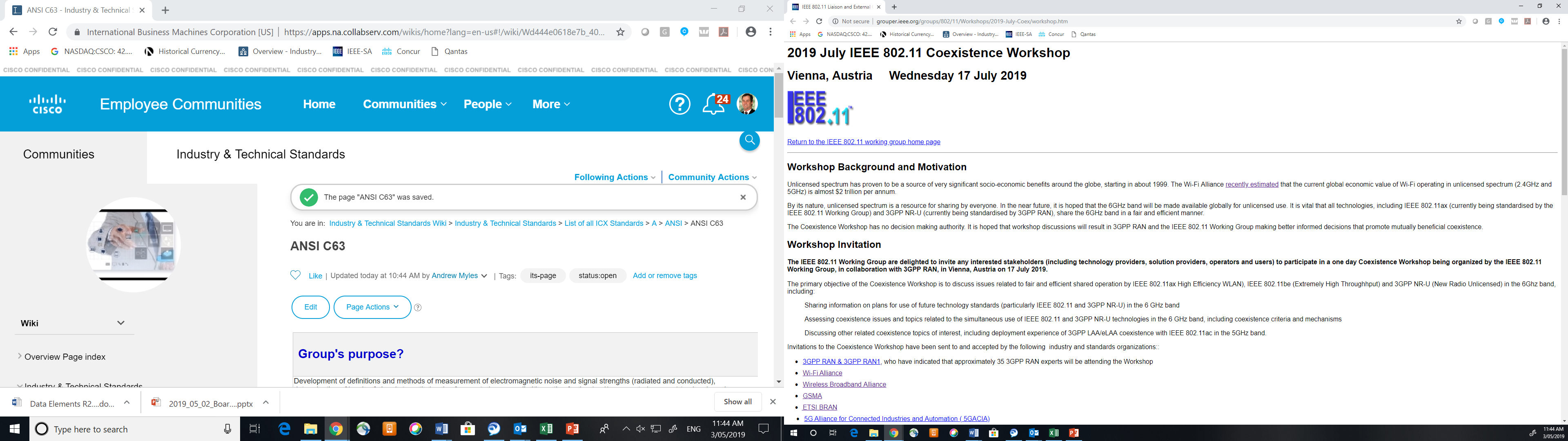 Slide 21
Andrew Myles, Cisco
3GPP RAN asked that the 3GPP logo be removed from the web page
The original version of the web page included the 3GPP logo to emphasise the Coexistence Workshop is a collaboration between IEEE 802 and 3GPP 
The inclusion of the logo was controversial at the recent 3GPP RAN meeting, with the reasons varied and somewhat confusing
Ultimately, the RAN Chair told us 3GPP RAN is of course fully committed to the Workshop and will attend and bring input material as planned
However, the RAN Chair confirmed the RAN request for the logo to be removed, noting:
The logo matter is more of a formality
The discussions last week in RAN by the members suggested that having the 3GPP logo on the header of the invitation implies that normal 3GPP meeting rules apply: free attendance of members with no limit to number of attendees or number of inputs by members
Slide 22
Andrew Myles, Cisco
The Coex Workshop will have a capacity of 140 participants, with 92 registered
The original plan/budget was for an attendance limit of about 100 people but this was expanded to 140 after a site visit
Status:
92 as of 10 May
104 as of 14 May
Slide 23
Andrew Myles, Cisco
There are three Coex Workshop sponsorships of $5000 – a fourth sponsorship is still possible
Two companies have agreed to sponsor the Workshop for $5000 each (with signage rights, logo on badge, and lots of thanks)
HPE
Quantenna
The IEEE 802 Wireless Chairs have also agreed to sponsor the Workshop for up to $6000
This means that a $50 registration fee will cover (assuming 100 attendees) two coffee breaks and a stand-up dinner
There is still an opportunity for an additional sponsorship
Partially to replace the IEEE 802 Wireless Chairs sponsorship! 
Please contact Coex SC Chair if you are interested in sponsoring
Slide 24
Andrew Myles, Cisco
Volunteers are requested to assist in recording minutes for a summary report
After the 3GPP sponsored Coex Workshop in 2015, a summary report was published
A similar report has been requested for the Coex Workshop in Vienna
It would be nice to have a number of volunteers to assist the minute taking process
Volunteers?
Slide 25
Andrew Myles, Cisco
The Coex Workshop schedule includes 7.5 hours of meeting and 2 hours of eating/drinking
Workshop schedule on the Wednesday in Vienna
12:30 13:00	Welcome coffee station
13:00-15:30	Meeting (2.5 hours)
15:30-16:00	Coffee Break
16:00-19:00	Meeting (3 hours)
19:00-20.00	Dinner
20:00-22:00	Meeting (2 hours)
Note: there is no Social in Vienna
Slide 26
Andrew Myles, Cisco
The web page includes a more detailed proposed agenda for the Coex Workshop
Welcome & Introduction to the Coexistence Workshop
Invited standardisation updates
IEEE 802.11ax (VHT) status
3GPP NR-U status 
IEEE 802.11be (EHT) plans
Invited regulatory update
Brief update on the availability of the 6GHz band for unlicensed use
Deployment update
Short papers on coexistence experience between 3GPP LAA and IEEE 802.11ac in the 5GHz band
Coexistence topics
Short papers on any aspect relevant to the Coexistence Workshop’s goals
Summary of the Coexistence Workshop
Next steps
Agenda
Slide 27
Andrew Myles, Cisco
Five invited papers have been arranged
Invited papers
3GPP RAN/RAN1 on NR-U
A paper on 3GPP process will be presented to 802.11 WG plenary
IEEE 802.11 WG on 802.11ax
IEEE 802.11 WG on 802.11be
ETSI BRAN on European HS
Andy Gowans on 6GHz regulation
Slide 28
Andrew Myles, Cisco
The invited paper relating to NR-U has been confirmed
NR-U update
Balazs Bertenyi (RAN Chair) has agreed to arrange a (presentation & discussion) session for “Status update on the progress of the NR-U Work Item, including the summary of the coexistence discussions and decisions” 
Speaker: tbc
Length: 60 min (including discussion)
The primary audience is IEEE 802.11 participants for their education
Balazs has notified us that the material will be confirmed at the RAN meeting in June 2019
Slide 29
Andrew Myles, Cisco
A paper relating to 3GPP process will be delivered to 802.11 WG mid-session plenary
3GPP process
Balazs Bertenyi (RAN Chair) has volunteered for 3GPP to provide a 3GPP process update, focusing on how decisions are really made (the “unwritten rules”)
Speaker: tbc
Length: 30 min
Dorothy Stanley (802.11 WG Chair)  has agreed to this occurring at the mid-session plenary
A brief document on IEEE 802.11 WG processes will be developed for reference by 3GPP stakeholders 
Stephen McCann has been volunteered for this task by Dorothy
Status?
Slide 30
Andrew Myles, Cisco
The invited paper relating to 802.11ax has been confirmed
802.11ax update
Osama Aboul Magd (TGax Chair) was asked at the Vancouver meeting to arrange for someone to provide a presentation outlining possible plans and outcome for 802.11ax, particularly in relation to coexistence
Speaker: Osama Aboul Magd (may change)
Abstract & outline: attached
Length: 60 min (including discussion)
Slide 31
Andrew Myles, Cisco
The invited paper relating to 802.11be has been confirmed
802.11be update
Mike Montemurro (old TGbe Chair) had agreed at the Vancouver meeting to arrange for someone to provide a presentation outlining possible plans and outcome for 802.11be, particularly in relation to coexistence
Alfred Asterjadhi (new TGbe Chair) has now agreed to arrange for a presentation
Speaker: tbc
Abstract & outline: tbc
Length: tbc
Slide 32
Andrew Myles, Cisco
ETSI BRAN has agreed to provide an “invited paper” discussing EN 301 893 and related issues
Request to ESTI BRAN Chair for an invited paper regulatory update on  EN 301 893 and similar work for 6 GHz
… request that you arrange for one or more BRAN participants to develop appropriate material for the invited paper that describes progress in the aspects of EN 301 893 related to coexistence and any plans for activities to address similar issues in the 6Ghz band.
The ETSI BRAN Chair sent the IEEE 802.11 WG Chair a response after the recent ETSI BRAN meeting
We are pleased to inform you that TC BRAN has accepted this invitation and in addition we agreed that we will prepare a short presentation for which the headlines are copied below
The presentation itself will be done by David Boldy who is vice-chair of ETSI TC BRAN
The slide deck will be send to you immediately after our next meeting in June which will end on Thursday 20 June.
Slide 33
Andrew Myles, Cisco
ETSI BRAN have prepared an outline of their contribution to the Coex Workshop
Reviewed by Coex SC in March 2019
ETSI BRAN outline (1/2)
Status of 6GHz in Europe
SE45: ECC Report 302 (Timeline)
FM57: Draft CEPT Report A in response to the EC mandate (Timeline)
FM57: Draft CEPT Report B in response to the EC mandate (Timeline)
Hand off process from CEPT to ETSI
ETSI 6GHz 
Development of an ETSI SRDoc (containing the spectrum request to CEPT)
Development of an ETSI Technical Report (TR)
Work item for developing an ETSI Harmonized Standard 
timelines
EN 301 893 or new standard??
Work programme (explanation of timelines/procedure/deliverables)
…
Slide 34
Andrew Myles, Cisco
ETSI BRAN have prepared an outline of their contribution to the Coex Workshop
Reviewed by Coex SC in March 2019
ETSI BRAN outline (2/2)
...
ETSI 5GHz 
Status of EN 301 893 v2.2.1
Brief History of Adaptivity 
Lessons learned from the past
Most contentious requirements/compromises
What can ETSI do better for 6GHz?
Participation 
Next BRAN meeting dates BRAN#103/104
Participation / Proposals / contributions welcome
Slide 35
Andrew Myles, Cisco
Andy Gowans (OFCOM) has accepted an invitation to provide a 6GHz regulatory update
Access to 6 GHz spectrum is a precondition to any coexistence discussions
Dorothy Stanley (IEEE 802.11 WG Chair) suggested that we ask Andy Gowans (OFCOM) to provide a brief summary of the situation for access to 6 GHz globally and any likely associated rules
The Coex SC Chair sent Andy an invitation by e-mail, which he accepted
He has confirmed and is registered
Slide 36
Andrew Myles, Cisco
The Coex Workshop allows anyone to submit a proposal for a paper on any coex topic
The Coex Workshop includes significant time for presentation and discussion for contributed papers on any topic (related to coexistence)
The idea is to encourage discussions that lead towards collaboration and consensus on the best way to good coexistence …
… rather than just a series of “official” presentations that entrench positions
A deadline for proposals was set for 12 May, just before our meeting in Atlanta, and accepted authors are expected to submit final versions of their papers by 1 July
Slide 37
Andrew Myles, Cisco
The non-invited papers will form the basis for discussion during the Coex Workshop
Possible topics previously discussed included:
Principles of sharing, eg no sharing, avoidance, coexistence
Practical challenges of sharing, eg cultural differences, independent decision making
Deployment experience in 5 GHz with LAA/Wi-Fi coexistence
Simulation results of various coexistence schemes
Proposed requirements for any coexistence schemes
The use of ED-only vs PD/ED vs both
The use of 802.11 or common preambles
Multi-channel sharing
Blocking energy 
The use of no LBT or short LBT
CW adjustment with delayed acknowledgments
Synchronous access in U-NII-7 (Qualcomm proposal)
Slide 38
Andrew Myles, Cisco
Additional topics for the workshop were suggested after the Vancouver meeting
Additional topics suggested after Vancouver
A presentation that highlights that 802.11ax does LBT (virtual and real) after a trigger frame (if response longer than 128 or 484us) to avoid hidden station issues
What packets should use high priority?, eg DRS, other reference signals
Should NR-U management packets use high priority CWmin regardless of previous transmission history
LBT: a basis for sharing in unlicensed spectrum
Look back at resolution of issues from Rel-15
Fairness criteria
Slide 39
Andrew Myles, Cisco
The Coex SC will evaluate the responses to the call for papers
List of received proposals
Slide 40
Andrew Myles, Cisco
The Coex SC will evaluate the responses to the call for papers
List of received proposals
Slide 41
Andrew Myles, Cisco
The Coex SC will evaluate the responses to the call for papers
List of received proposals
Slide 42
Andrew Myles, Cisco
Notes from SC discussions
23 papers submitted
21 of the papers will be accepted
The accepted papers will be grouped by the Chair
It is likely that two panel discussions will be set up following presentations on
No/short LBT
Common preamble
Slide 43
Andrew Myles, Cisco
WBA: importance of Wi-Fi and 5G working together
Submitter
Tiago Rodrigues (WBA General Manager)
Title
RAN And Core Convergence / Coexistence In Action: How The Combination Of Wi-Fi And Cellular Complements The 5G Experience
Summary
In this session, Tiago Rodrigues, WBA General Manager, will share the results of (WBA) work streams and advocate a future of collaboration and integration between Wi-Fi and cellular technologies
Outline
See embedded
Slide 44
Andrew Myles, Cisco
Mediatek: 802.11-LAA coex simulation & discussion
Submitter
James Wang (Mediatek)
Title
802.11-LAA Coex Simulation and Discussion
Summary
Shows that 802.11 is disadvantaged with respect to channel access, airtime and throughput. ETSI text issues and LAA non-conformance are identified
Outline
See embedded: authors intend to refine the proposalsignificantly over coming weeks
Slide 45
Andrew Myles, Cisco
Cisco: use LBT as the basis of sharing in 6GHz band, at least in the short term
Submitter
Andrew Myles (Cisco)
Title
Basis of sharing 6GHz band: LBT has worked well so far and is a good candidate for at least the near future
Summary
A proposal to share the 6GHz band on the same basis as the 5GHz band, using an exponential LBT mechanism similar to that in EN 301 893 v2.1.1
The discussion will highlight value of LBT in the short term and the possibility to consider new methods in the future as technology develops
Slide 46
Andrew Myles, Cisco
Cisco: cooperation between 3GPP RAN and IEEE 802 to ensure fair & efficient sharing in 6GHz band
Submitter
Andrew Myles (Cisco)
Title
Discussion of process of cooperation between IEEE 802 and 3GPP RAN to ensure fair and efficient sharing of 6GHz band
Summary
A discussion of processes for 3GPP RAN and IEEE 802 cooperation to ensure fair and efficient sharing of 6GHz band, reflecting on successes and failures of past attempts to cooperate, including:
No cooperation
LS ping pong
Deep cooperation
Cooperation via third parties, eg ETSI BRAN
Slide 47
Andrew Myles, Cisco
Cisco: discussion of use of no LBT for short control signaling
Submitter
Andrew Myles (Cisco)
Title
Discussion of an exception to LBT in 5/6 GHz band: use of no LBT for short control signaling  
Summary
A discussion of issues related to the use of no/short LBT for short control signaling as an exception to normal LBT processes
Slide 48
Andrew Myles, Cisco
Cisco: discussion of CW adjustment mechanism with delayed acks in 5GHz and 6Ghz bands
Submitter
Andrew Myles (Cisco)
Title
Discussion of an extension to LBT in 5/6 GHz band: adjustment of CW with delayed acknowledgements
Summary
A discussion of issues related to the adjustment of the LBT Contention Window (CW) when evidence of success (or otherwise) is delayed
The discussion is relevant to both 5GHz and 6GHz bands
Slide 49
Andrew Myles, Cisco
Cisco: discussion of what drives CW adjustment mechanism in 5GHz and 6Ghz bands
Submitter
Andrew Myles (Cisco)
Title
Discussion of LBT in 5/6 GHz band: what should drive the adjustment of CW
Summary
A discussion of issues related to the adjustment of the LBT Contention Window (CW) when evidence of success (or otherwise) is delayed, and in particular what we mean by success
The discussion is relevant to both 5GHz and 6GHz bands
Slide 50
Andrew Myles, Cisco
Cisco: Review of open issues between IEEE 802 and 3GPP RAN1 related to sharing of 5GHz band
Submitter
Andrew Myles (Cisco)
Title
Review of open issues between IEEE 802 and 3GPP RAN1 related to sharing of 5GHz band 
Summary
A review of open issues in various LS’s over the years between IEEE 802 and 3GPP RAN1 related to sharing of 5GHz band 
The discussion is relevant to both 5GHz and 6GHz bands
Slide 51
Andrew Myles, Cisco
Cisco: Discussion of common preambles
Submitter
Andrew Myles (Cisco)
Title
Discussion of common preambles in 5 and 6GHz band
Summary
A discussion of issues related to the use of a common preamble in both the 5GHz and 6Ghz bands
Should a common preamble be used?
What should be used for a common preamble?
Slide 52
Andrew Myles, Cisco
Cisco: Tests of coexistence in deployed networks
Submitter
Andrew Myles (Cisco)
Title
Tests of coexistence in deployed networks
Summary
A discussion of early testing of coexistence in real deployments. It seems that at least one LAA deployment can share fairly with Wi-Fi, but at least one does not. The early testing thus suggests that LBT is likely to be a reasonable sharing mechanism, as long as it is implemented correctly
Slide 53
Andrew Myles, Cisco
ITTP: Collision Detection for Fair LAA/Wi-Fi Coexistence
Submitter
 Vyacheslav Loginov et al (IITP)
Title
 Collision Detection for Fair LAA/Wi-Fi Coexistence
Summary
In our work, we propose a modification of channel access rules of LTE-LAA/NR-U in order to achieve fairness with Wi-Fi deployments. …
See embedded
Slide 54
Andrew Myles, Cisco
Quantenna: Efficient and Fair Medium Sharing Enabled by a Common Preamble
Submitter
 Imran Latif (Quantenna)
Title
 Efficient and Fair Medium Sharing Enabled by a Common Preamble
Summary
… Since NR has no preamble like structure, we propose to use the 802.11a based “legacy” preamble to be prepended to NR communications for unlicensed use as well. Inclusion of 802.11a based common preamble for unlicensed access in 6 GHz can actually help both standards in mitigating the interference problem and increasing the fairness in access of the wireless medium.
Slide 55
Andrew Myles, Cisco
NXP: Coexistence of IEEE 802.11p and 3GPP LTE-V2X standards
Submitter
Vincent Martinez (NXP)
Title
Coexistence of IEEE 802.11p and 3GPP LTE-V2X standards: problem statement and possible methods forward 
Summary
 See embedded


SC decided that this proposal is not in scope of the Coex Workshop, but may be of interest to 802.11 TGbd
Slide 56
Andrew Myles, Cisco
ASFiNAG: Problems of sharing between IEEE 802.11p and 3GPP LTE-V2X
Submitter
 Stefan Ruehrup (ASFiNAG)
Title
 Problems of sharing between IEEE 802.11p and 3GPP LTE-V2X 
Summary
 See embedded


SC decided that this proposal is not in scope of the Coex Workshop, but may be of interest to 802.11 TGbd
Slide 57
Andrew Myles, Cisco
Cablelabs: Coexistence of Wi-Fi and NR-U in the 5/6 GHz unlicensed bands
Submitter
Lili Hervieu (Cablelabs)
Title
Coexistence of Wi-Fi and NR-U in the 5/6 GHz unlicensed bands
Summary
IEEE and 3GPP are the major SDOs developing wireless standards for unlicensed spectra. Since the related access technologies (LAA LTE/NR and Wi-Fi) are intended for the same spectra, pro-active steps should be taken to optimize the coexistence of these technologies. The contribution represents the perspective of the major global MSOs (members of CableLabs) into the  possible steps on optimizing the coexistences between Wi-Fi, LTE LAA and NR-U rolled out or intended to be rolled in the 5/6 GHz bands.
Slide 58
Andrew Myles, Cisco
HPE: LAA/Wi-Fi coexistence evaluations with commercial hardware
Submitter
 Stuart Strickland (HPE)
Title
 LAA/Wi-Fi coexistence evaluations with commercial hardware
Summary
In this work, we first present extensive coexistence measurement results with enterprise-grade Wi-Fi AP and commercial LAA small cell (in 5GHz), and then share our findings that are important to both 3GPP and IEEE community.
…
Slide 59
Andrew Myles, Cisco
HPE: LAA/Wi-Fi coexistence evaluations with commercial hardware
…
Briefly, we investigate two important coexistence scenarios, where LAA strength is (i) above and (ii) below Wi-Fi energy-detection (ED) thresholds. 
In the above-ED scenario, we found that when both Wi-Fi and LAA use considerably different maximum transmission durations (TXOP), there exist severe airtime unfairness. In the below-ED scenario, LAA and Wi-Fi have a 2-10x performance degradation, due to the absence of preamble detection or RTS/CTS by LAA. We argue that these findings should be discussed for the upcoming 6GHz-based 5G-NR standard.
Slide 60
Andrew Myles, Cisco
Huawei: LBT for short control messages
Submitter
 David Mazzarese (Huawei)
Title
 LBT for short control messages
Summary
 See embedded
Slide 61
Andrew Myles, Cisco
Huawei: Performance evaluation of channel access mechanisms in 6 GHz spectrum
Submitter
 Jiayin Zhang (Huawei)
Title
Performance evaluation of channel access mechanisms in 6 GHz spectrum
Summary
 See embedded
Slide 62
Andrew Myles, Cisco
Ericsson: Coexistence in 6 GHz License-Exempt Spectrum
Submitter
 Sorour Falahati (Ericsson)
Title
 Coexistence in 6 GHz License-Exempt Spectrum 
Summary
This paper discusses the principles and practical challenges for coexistence of RLAN technologies such as those developed by the IEEE and 3GPP applicable to 6 GHz license-exempt spectrum that is expected to be made available for RLANs in the near future. 
Both coexistence between RLANs and between RLANs and existing users (e.g., microwave/satellite services) of the spectrum are addressed. 
…
Slide 63
Andrew Myles, Cisco
Ericsson: Coexistence in 6 GHz License-Exempt Spectrum
…
Experience from technology development and deployments in 5 GHz regarding important coexistence aspects and its applicability to 6 GHz is discussed. Regulatory aspects related to 6 GHz, similarities and differences from 5 GHz and the applicability of the experience from the 5 GHz regulatory framework to 6 GHz is also addressed
Slide 64
Andrew Myles, Cisco
Ericsson: Coexistence Mechanisms
Submitter
 Sorour Falahati (Ericsson)
Title
 Coexistence Mechanisms
Summary
This paper discusses specific coexistence mechanisms and their impact on system performance addressing the effects of technology choices, operation modes and system parameters on overall performance. 
Different deployment environments are considered. 
Test and field results are used wherever possible to inform the discussion. 
…
Slide 65
Andrew Myles, Cisco
Ericsson: Coexistence Mechanisms
…
Both co-channel and adjacent channel coexistence aspects are discussed. 
Key factors such as deployment densities and reuse factors and their relation to the impact of various coexistence mechanisms on system performance is addressed. 
The paper also considers the design principles of different RLAN technologies and their use of the discussed coexistence mechanisms for sharing in license-exempt spectrum
Slide 66
Andrew Myles, Cisco
AT&T: a common preamble design for 3GPP and IEEE 802.11 technologies in the 6 GHz band
Submitter
 Ralf Bendlin (AT&T)
Title
 A common preamble design for 3GPP and IEEE 802.11 technologies in the 6 GHz band
Summary
 During the standardization of License-Assisted Access (LAA) to unlicensed spectrum in LTE Rel. 13, fair coexistence with incumbent technologies was extensively discussed including the simultaneous operation of LTE LAA and IEEE 802.11ac in the 5 GHz band. 
…
Slide 67
Andrew Myles, Cisco
AT&T: a common preamble design for 3GPP and IEEE 802.11 technologies in the 6 GHz band
…
The definition applied by 3GPP to assess 3GPP LAA coexistence with IEEE 802.11 technologies was that the “LAA design should target fair coexistence with existing Wi-Fi networks to not impact Wi-Fi services more than an additional Wi-Fi network on the same carrier, with respect to throughput and latency”. A performance based coexistence metric is generally problematic due to the fundamentally different air interfaces and resulting spectral efficiencies of 3GPP and IEEE 802.11 technologies. While the aforementioned performance based definition was motivated by the presence of an incumbent technology in the 5 GHz band, different coexistence metrics have been proposed for the 6 GHz band based on equal air time or equal access opportunity. 
…
Slide 68
Andrew Myles, Cisco
AT&T: a common preamble design for 3GPP and IEEE 802.11 technologies in the 6 GHz band
…
For example, in the 5 GHz band, channel access procedures differ between 3GPP and IEEE 802.11 technologies in that the former uses a single energy detection (ED) based threshold of -72 dBm whereas WiFi uses a dual threshold detection mechanism based on energy detection at -62 dBm followed by preamble detection (PD) at -82 dBm. The existence of different ED thresholds and different clear channel access (CCA) procedures in the 5 GHz results in all kinds of issues related to the fair and efficient shared operation of LTE LAA and 802.11. Example scenarios will be presented in our contribution where the 10 dB differential between LTE LAA and WiFi can lead to catastrophic performance loss for LTE LAA when LTE LAA eNodeBs and WiFi access points (APs) see each other at RSSI in the range of -72 dBm to -62 dBm.
…
Slide 69
Andrew Myles, Cisco
AT&T: a common preamble design for 3GPP and IEEE 802.11 technologies in the 6 GHz band
… 
Based on this background, we propose a common channel access procedure, and in particular, a common preamble design for 3GPP and IEEE 802.11 technologies in the 6 GHz band. We will discuss benefits and challenges of a common preamble as well as designs based on the IEEE 802.11ax preamble or a common new preamble. Special emphasis will be given to the fact that these are different radio access technologies (RAT) under the umbrella of different standards developing organizations (SDOs). While the paper focuses on the 6 GHz band, we will also discuss remedies for the 5 GHz band including adoption of the legacy WiFi preamble by NR-U with the dual ED/PD mechanism as an option. In case the preamble detection is optional, we motivate why with ED only channel access procedures all technologies should use the same threshold
Slide 70
Andrew Myles, Cisco
Osram: An Experimental Evaluation of Coexistence Challenges of Wi-Fi and LTE in the unlicensed band
Submitter
 Jerome Arokkiam (Osram)
Title
 An Experimental Evaluation of Coexistence Challenges of Wi-Fi and LTE in the unlicensed band
Summary
 See embedded
Slide 71
Andrew Myles, Cisco
Octoscope: Testbed methodology for the coexistence testing
Submitter
Leigh Chinitz (Octoscope)
Title
Testbed methodology for the coexistence testing
Comment: SC wants to emphasise no advertising
Summary
Introduction
What is meant by coexistence?
Testing methodology
How can we decide if two (or more) wireless systems can coexist?
…
Slide 72
Andrew Myles, Cisco
Octoscope: Testbed methodology for the coexistence testing
…
Any test plan defined to answer this question will need to be defined in the context of a specific testbed
(I will recognize that multiple testbed architectures are possible, but I will also call out the testbed used by the Wi-Fi Alliance in the previous LTE-U/WI-Fi coexistence testing.)
Multi-chamber RF testbeds are suited for coexistence testing
(Talk about the benefits offered by a multi-chamber architecture, as well as the importance of having a highly repeatable testbed.)
The coexistence testbed must be flexible and expandable
Talk about the complicated requirements around OFDMA testing, as well as the fact that Wi-Fi is now often deployed as a mesh, or with extenders.  Also talk about the fact that NR-U testing may require mobility to be part of the definition of performance.
Automation will be necessary to do these tests efficiently
Conclusion
Slide 73
Andrew Myles, Cisco
UChicago: Coexistence of LTE-LAA and Wi-Fi: analysis, simulation and experiments
Submitter
 Monisha Ghosh (Uni of Chicago)
Title
Coexistence of LTE-LAA and Wi-Fi: analysis, simulation and experiments
Summary
 See embedded
Slide 74
Andrew Myles, Cisco
Broadcom: principles and procedures that can promote performance and fairness
Submitter
Sindhu Verma (Broadcom)
Title
Principles and procedures that can promote performance and fairness 
Summary
Unlicensed spectrum is essential for providing users cost-effective and high-quality wireless access while also providing flexibility of deployments and autonomy of operation. Performance and fairness are two key principles for the use of unlicensed spectrum.  In this contribution, we discuss some principles and procedures that can promote performance and fairness, both within a technology and between technologies. The discussion mainly focuses on channel access techniques
Slide 75
Andrew Myles, Cisco
Agenda items
LAA status
Slide 76
Andrew Myles, Cisco
Updated statistics conform that there is significant and growing interest in LAA
1	GSMA (July 2018)
2	GSA: Evolution from LTE to 5G: Global Market Status (Nov 2018)
3 	GSA: LTE in unlicensed and shared spectrum (Jan 2019)
Slide 77
Andrew Myles, Cisco
Agenda items
ETSI BRAN topics
Slide 78
Andrew Myles, Cisco
A recent ETSI BRAN teleconference raised some practical and philosophical issues about EN 301 893
A recent ETSI BRAN teleconference, it was noted that a distributed MIMO scheme might be introduced in 802.11be but that EN 301 893 was not written with this sort of feature in mind; one participant asserted that
This is a good example how TC BRAN's backwards-looking, innovation-ignoring mentality guarantees creating issues in the future
At a recent RAN1 meeting, an argument was made that constraints on NR-U from EN 301 893 are an attack on innovation
On the other hand, it could be argued that having an independent body like ETSI BRAN putting some basic rules in place imposes a discipline on the SDOs that promotes collaboration to achieve fair sharing
It certainly helped encourage RAN1 to adopt EDCA-like LBT, and other 802.11 like sharing features, rather than more LTE-U like un-sharing features
Regardless of this philosophical argument, TGbe is going to have to think about how it wants EN 301 893 to develop over time
Slide 79
Andrew Myles, Cisco
BRAN#101 agreed to consider adaptivity refinements for broadcasts & delayed acks
Reviewed by Coex SC in March 2019
BRAN(19)101021 - Adaptivity refinements for broadcasts and delayed acknowledgements (Cisco)
Proposed refinements to the adaptivity clause to handle adjustment of CW with broadcasts, block acks and delayed block acks in 802.11 and delayed acks in LAA/NR-U better
A brief and very rough summary of the proposal
If tx acked or will not be re-tx’d then reset CW
If nacked (or lack of an ack) then double CW
If evidence of success unavailable then CW remains same
The proposal is:
Is aligned with 802.11 for broadcasts and block acks in 802.11 
May not be aligned with delayed block acks in 802.11 or delayed acks in LAA; the problem is these mechanisms do a CW reset before evidence of success or otherwise is available
It was agreed to use this proposal (now in BRAN(19)101034) as a starting point for further discussion via e-mail
Slide 80
Andrew Myles, Cisco
There has been significant BRAN e-mail discussion on adaptivity refinements for broadcasts & delayed acks
Since the last BRAN meeting there have been multiple e-mails from Ericsson & Cisco on this topic
… and not much from anyone else 
The relevant documents are:
BRAN(19)101008 (Ericsson)
BRAN(19)101021 (Cisco)
BRAN(19)101034: Word version of BRAN(19)101021
BRAN(19)102004 (Ericsson)
BRAN(19)102005 (Cisco)
Slide 81
Andrew Myles, Cisco
The discussion on adaptivity refinements for broadcasts & delayed acks highlighted two important questions
Two important questions were highlighted by the discussion of  adaptivity refinements for broadcasts & delayed acks
When/how should CW be reset & doubled when evidence of success or otherwise is not immediately available?
What does it mean for an access attempt to be successful? 
These questions are mainly applicable to LAA and NR-U, but they do impact on 802.11 features in some cases, including:
(Delayed) Block Acks
A-MPDUs
A later agenda item will address these questions in more detail, and particularly their relevance to 802.11
Slide 82
Andrew Myles, Cisco
BRAN#102 will discuss proposal to maintain the status quo for “paused COT” & focus on requirements
Reviewed by Coex SC in March 2019
BRAN(19)101022 - Paused COT in EN 301 893 update (Cisco)
Proposed refinements to 
Ensure the  “paused COT” in the revised version of EN 301 893 uses same ED-only threshold as previously, ie the status quo
Focus EN 301 893 on the requirement of a “paused COT” not interrupting an existing COT rather than how it does it
No consensus yet but it will be discussed at BRAN#102
Slide 83
Andrew Myles, Cisco
The question of an ED-only threshold for paused COT will be discussed further in BRAN#102
There has been some e-mail discussion on the question of whether an ED-only threshold should be specified for paused COT access
The motivation for the original proposal to specify that paused COT always use ED-only of -72 dBm was to:
Maintain the status quo from EN 301 893 v2.1.1
That uses an ED threshold of -72dBm for paused COT 
By ensuring a UE using the paused COT feature
Cannot declare support for the ED/PD mechanism
And thus use an ED of -62dBm for paused COT
Noting PD is effectively irrelevant in a 25us detection slot
The counter arguments are that:
No UE will do this unless they actually supported PD, which most will not
Specifying the change in EN 301 893 is complex
No doubt, this issue will be discussed further at BRAN#102
Slide 84
Andrew Myles, Cisco
The question of how to stop a paused COT breaking into a COT will be discussed further in BRAN#102
There has been some e-mail discussion on the question of whether EN 301 893 should focus on the requirement of a “paused COT” not interrupting an existing COT rather than how it does it
The motivation for the original proposal was to counter some discussions that NR-U devices would only undertake CCA for 4us out of 25us before restarting a paused COT
This would have allowed paused COTs to break into existing COTs 
The counter arguments are that:
EN 301 803 describes procedures and not intent
There are already devices in the field that do this (although unidentified)
The good news is that it now appears both LAA and now NR-U will specify the use of two 4us CCA’s within the 25us, thus reducing any risk
No doubt, this issue will be discussed further at BRAN#102
Slide 85
Andrew Myles, Cisco
The BRAN e-mail discussions highlighted the use of “immediate” in EN 301 893
It was noted durimg e-mail discussions that EN 301 893 v2.1.1 specifies that transmission occurs “immediately” after a CCA, eg
After 25us CCA in multi-channel operation (4.2.7.3.2.3)
After 25us CCA in paused COT case (4.2.7.3.2.7)
…
Of course, “immediate” transmission is not possible because of the need for turnaround and other processes
Cisco has suggested one possible fix and asked for suggestions for alternative fixes, but Ericsson has objected because
EN 301 893 is already too complex
Any fix will not change behaviour
…
No doubt, this issue will be discussed further at BRAN#102
Slide 86
Andrew Myles, Cisco
BRAN#101 did not reach consensus on the use of no/short LBT with Short Control Signalling
Reviewed by Coex SC in March 2019
BRAN(19)101013r2 - Short Control Signalling in EN 301 893 (Cisco)
Provided an update on proposal to ban use of no LBT and restrict use of short LBT with Short Control Signalling, including detailed text
It was proposed to grandfather LAA to allow it to use 5% for short LBT on basis LAA is believed/hoped to provide reasonable fairness given its limited use of short LBT in a synchronised manner
No consensus yet, with comments including
There is no misuse of no/short LBT
EN 301 893 should not grandfather a specific technology
Note: this is the topic on which IEEE 802.11 WG sent 3GPP RAN1 a unanimously approved LS after St Louis, supporting restrictions on no/short LBT with Short Control Signalling
Slide 87
Andrew Myles, Cisco
There has been no discussion in BRAN about Short Control Signalling since BRAN#101
Since BRAN#101, ETSI BRAN has received a LS from 3GPP RAN1 on the no/short LBT issue, but there has been no further discussion
No doubt the LS and the topic in general will be discussed at BRAN#102 in June 2019
The current situation involving ETSI BRAN, IEEE 802.11 WG and 3GPP RAN1 is covered in another agenda item
Slide 88
Andrew Myles, Cisco
ETSI BRAN will next meet at BRAN#102 in June 2019
ETSI BRAN plans
BRAN #102
17 – 20 June 2019 – Sophia Antipolis
Slide 89
Andrew Myles, Cisco
Thursday
Proposed agenda
Slide 90
Andrew Myles, Cisco
Proposed revised Thu agenda for Coex SC
Proposed Thu agenda
Sindhu Verma (Broadcom) – reports from RAN/RAN1
See 11-19-0920-00
Response to LS’s
RAN1 on no/short LBT (slide 100)
RAN4 on related to channel combinations for LAA in 5GHz  (slide 141)
James Wang (Mediatek) - 802.11-LAA Coex Simulation and Analysis 
See 11-19-0895-00
Guido Heirtz (Ericsson) – topic related to EN 301 893
See tbd
Discussions (only if time – unlikely) on other topics
No/short LBT (slide 92)
CW adjustment (slide 104)
Success (slide 110)
Sync in UNI-7 (slide 134)
Slide 91
Andrew Myles, Cisco
ETSI BRAN/3GPP RAN1
Status of no/short LBT discussion
Slide 92
Andrew Myles, Cisco
IEEE 802.11 WG sent a LS to 3GPP RAN1 out of St Louis in Jan ‘19 in relation to the use of no/short LBT
At the St Louis meeting in January 2019 the Coex SC unanimously approved a LS to RAN1 that  requested 3GPP RAN1 consider supporting the ETSI BRAN proposed restrictions on no/short LBT for short control signalling
Ban the use of no LBT for short control signalling
Restrict the use of short LBT for short control signalling to 1% (rather than 5%)
This LS was sent in support of a LS from ETSI BRAN that requested RAN1 respond to a similar proposal in ETSI BRAN
Finally TC BRAN wants to inform you that it had received a proposal (see BRAN(18)100006) to
(1) ban the use of no LBT transmissions and
(2) to restrict the use of short LBT transmissions so that it can only be used 1% of time rather than 5% as currently defined in the clause on Short Control Signalling Transmissions
While there is no agreement in TC BRAN on these proposals, we would appreciate 3GPP’s feedback on these proposals
Slide 93
Andrew Myles, Cisco
3GPP RAN1 had extensive discussion about no/short LBT with no consensus at their Jan 2019 meeting
3GPP discussed the LS’s from ETSI BRAN and IEEE 802.11 WG in relation to no/short LBT at length at its meeting in Jan 2019 in Taipei
It was discussed in the opening plenary and two additional sessions
Most of the discussion focused on the BRAN LS
There was no consensus on how to proceed, although the majority wanted to maintain the status quo for LAA (and NR-U going forward)
ie, the status quo in EN 301 893 is that Short Control Signalling can be sent with no LBT (or short LBT) up to about 5% of the time
This suggests that LAA would need to be grandfathered if a future version of EN 301 893 did ban the use of no LBT and restrict the use of short LBT
Slide 94
Cisco
The no/short LBT issue was discussed at the RAN1 meeting in Feb 2019, again without consensus
There was further discussion about the use of no/short LBT for Short Control Signalling at the 3GPP RAN1 meeting in Athens in Feb 2019
Ultimately this resulted in a LS from 3GPP RAN1 to ETSI BRAN stating that there was not consensus on use of no/short LBT for NR-U
There was consensus that any rules change should not apply to LAA
The LS from 3GPP RAN1 to ETSI BRAN also asked if resolution of this issue is essential for the completion of the next revision EN 301 893
ETSI BRAN’s view is not currently known as they have not discussed the question
3GPP RAN1 did not reply to the IEEE 802.11 WG’s much more detailed LS on the same topic
The lack of consensus in 3GPP RAN1 would make it difficult in practice for a them to respond to the detailed issues raised by IEEE 802.11 WG’s LS
Slide 95
Andrew Myles, Cisco
A LS from 3GPP RAN1 to ETSI BRAN stated that there was not consensus on use of no/short LBT
LS from 3GPP RAN1 to ETSI BRAN (R1-1903757)
Regarding ETSI TC BRAN’s question on banning no LBT transmissions for the short control signalling clause in EN 301 893, RAN1 had some discussion and the RAN1 view is the clause 4.2.7.3.3 is used by LTE-LAA, even though a short LBT is additionally applied
There is no consensus on the proposal to:
(1) ban the use of no LBT transmissions and
(2) to restrict the use of short LBT transmissions so that it can only be used 1% of time rather than 5% as currently defined in the clause on Short Control Signalling Transmissions. 
There is also no consensus on limiting NR-U DRS transmissions to a 1% limit. 
Furthermore, reducing 5% transmission limit to 1% transmission limit would not be consistent with the behaviour of a device implementing LTE-LAA and is not preferred.
Slide 96
Andrew Myles, Cisco
A LS from 3GPP RAN1 to ETSI BRAN asked if resolution of the no/short LBT issue is essential
LS from 3GPP RAN1 to ETSI BRAN (R1-1903757)
It is RAN1’s understanding that the next revision of EN 301 893 is being drafted by ETSI TC BRAN based on WI REN/BRAN-230016, for which a final draft for approval is planned by 2019-05-15
RAN1 would like to understand from ETSI TC BRAN whether discussion on the proposal to revise the clause on short control signaling is considered essential for the completion of WI REN/BRAN-230016
Slide 97
Andrew Myles, Cisco
A simulation discussed in RAN1 in Athens highlighted the potential adverse impact of short LBT to Wi-Fi
The debate on the no/short LBT issue at the RAN1 meeting in Athens included a submission of a simulation (see R1‑1903370 - Broadcom)
4x NR-U devices sending DRS with short OR full LBT (priority class 1)
4x Wi-Fi devices sending Beacons and voice with full LBT (priority class 1)
Half devices also sending best effort traffic (priority class 3)
The results showed a significant adverse affect of short LBT
Observation 7: Even in a simple simulation scenario, the percentile delays of latency sensitive messages in Wi-Fi such as beacon/voice increase by 22% to 150% when NR-U uses CAT2 25us LBT for transmission of DRS with 5% duty cycle compared to when NR-U uses CAT4 LBT of channel access priority class 1 for transmission of the DRS.
Slide 98
Andrew Myles, Cisco
BRAN#101 further discussed no/short LBT but did not reach consensus
BRAN#101 was held the same week in March 2019 as the 3GPP RAN1 meeting in Athens
BRAN#101 further discussed the issue of the no/short LBT issue 
BRAN(19)101020 - Short Control Signaling History:
Noted that Short Control Signalling was introduced originally to allow acks in 802.11 …
… but that it is no longer needed for this purpose because acks are implicitly allowed by COTs in EN 301 893
Observed there is a precedent for reducing Short Control Signalling as it has already been reduced from 10% to 5%
BRAN(19)101013r2 - Short Control Signalling in EN 301 893
Proposed to ban use of no LBT and restrict use of short LBT with Short Control Signalling
Proposed to grandfather LAA to allow it to use 5% for short LBT on basis LAA is believed/hoped to reasonable fairness given its limited use of short LBT in a synchronised manner
BRAN again did not reach a consensus on the no/short LBT issue
Slide 99
Andrew Myles, Cisco
3GPP RAN1 in Xi’an in Apr ‘19 responded to the IEEE 802.11 WG LS on no/short LBT from Jan ‘19
3GPP RAN1 finally sent a response (11-19-0663-01) in Apr ‘19 in response to the IEEE 802.11 WG LS (11-19-0063-02) in Jan ‘19
The LS from 3GPP RAN1:
Expressed appreciation for the IEEE 802.11 WG LS
Summarised the issues in the IEEE 802.11 WG LS
Explained RAN1 planned to use the same DRS mechanisms in NR-U as LAA
ie up to 5% using short LBT
Noted that use of short LBT for other transmission is not yet approved by RAN1
Except for use in secondary channels for multi-channel access (which is not relevant)
Noted that short LBT is already used by LAA 
Implicitly suggesting this use cannot be changed
Noted there is not consensus in RAN1 on supporting the proposal to ban the use of no LBT and restrict the use of short LBT
By NR-U?
Expressed a willingness to have further discussions on the issue
Slide 100
Andrew Myles, Cisco
3GPP RAN1 decided in Xi’an in Apr ‘19 to respond to IEEE 802.11 WG LS on no/short LBT from Jan ‘19
Text of LS from 3GPP RAN wrt no/short LT issue
3GPP RAN1 appreciates the LS that IEEE WG recently sent with a request for 3GPP RAN1 to consider supporting a proposed restriction on the use of no/short LBT for short control signalling transmission in ETSI BRAN.
The LS expressed concerns on proposals for NR-U to use short LBT for 
Transmission of DRS by the gNB up to 5% of the time when the total duration of such transmissions is up to 1 ms 
Transmissions by UEs for Random Access, HARQ-ACK, Scheduling Request, Channel State Information, etc.
For the DRS transmission, the current agreement for NR-U is using short LBT to transmit DRS alone or multiplexed with non-unicast data (e.g. OSI, paging, RAR) if the DRS length is up to 1ms and the DRS is transmitted no more than 5% of the time. The transmission of NR-U DRS alone is the same behaviour as the LTE-LAA DRS transmission. NR-U DRS may have different signals/channels than LAA DRS. 
Other proposals to use short LBT for transmissions other than the types of DRS transmissions mentioned above were not approved by RAN1, although it is expected that transmission with short LBT might be allowed for some NR-U carriers in a similar way that it is allowed for LTE-LAA with type B channel access procedure for transmissions on multiple carriers.
Regarding the request for 3GPP RAN1 to consider supporting the proposal in ETSI BRAN to ban the use of no LBT and restrict the use of short LBT (to about 1%), the RAN1 view is that the clause 4.2.7.3.3 in EN 301 893 is used by LTE-LAA, even though a short LBT is additionally applied. There is no consensus on supporting the proposal to ban the use of no LBT and restrict the use of short LBT (to about 1%). 
RAN1 is looking forward to further discussions on these matters with IEEE 802.11 WG.
Slide 101
Andrew Myles, Cisco
Does IEEE 802.11 WG want to respond at this time to the LS from 3GPP RAN wrt no/short LBT
There is not much new in the LS from 3GPP RAN1 that requires an immediate response
We could agree to grandfathering LAA?
However, it does suggest an obvious topic for discussion at the Workshop in July
Fortunately, it is one of the topics that has been proposed
Some topics for discussion today:
Is it still true that short LBT will not be used more extensively for non-DRS functions?
Should we object to other apparent proposed exceptions to LBT such as:
Use of CWmin always for some types of traffic (clearly against the LBT rules)
Extensive use of highest priority LBT (not against the rules, but potentially dangerous)
Have there been any more simulations?
Should we send a follow up liaison to ETSI BRAN?
Slide 102
Andrew Myles, Cisco
Do any Wi-Fi devices violate normal transmission rules in EN 301 893 v2.1.1?
It has been suggested that some Wi-Fi devices send Beacons using a higher ED/PD thresholds than allowed by the IEEE 802.11 standard
This is not be allowed under the transmission rules in EN 301 893 v2.1.1
However, this this is allowed under the current Short Control Signalling exception in EN 301 893 v2.1.1 …
… but would not be allowed under the IEEE 802.11 WG’s proposed refined current Short Control Signalling exception
ie short LBT for 1%
Questions for discussion:
Does anyone know of Wi-Fi devices using high thresholds for Beacons
Are any such devices intended for use in Europe?
Should such device be allowed going forward?
Slide 103
Andrew Myles, Cisco
ETSI BRAN
Adjustment of CW
Slide 104
Andrew Myles, Cisco
An agreement to allow for delayed adjustment of CW by LAA devices was not implemented in EN 301 893
During the development of EN 301 893 v2.1.1 it was noted that it was not always possible with LAA to adjust the LBT Contention Window (CW) based on immediate feedback
The necessary feedback in LAA on the licensed link can take more than 4ms
It was agreed in general terms by participants in ETSI BRAN at the time that CW would remain the same for future LBT access attempts until evidence of success (or otherwise) became available
Success resets CW
Failure doubles CW
However, this agreement was never implemented in EN 301 893 v2.1.1, which means that LAA devices should not operate in Europe today if they operate according this agreement
Slide 105
Andrew Myles, Cisco
BRAN#101 agreed to discuss further one of the two proposals for CW adjustment with delayed evidence
A number of BRAN participants become aware this omission in early 2019, which led to two proposals to BRAN#101 in Feb 2019
BRAN(19)101008: Ericsson proposal that effectively removed all rules on CW
BRAN(19)101021: Cisco proposal to define rules that allow CW to remain the same until evidence of success or otherwise becomes available
Discussion in BRAN#101 indicated little support for the Ericsson proposal because it essentially allowed a device to do anything it pleased wrt CW
It was then decided to use the Cisco proposal, which was converted into a Word file as BRAN(19)101034, as the basis of further discussion
Slide 106
Andrew Myles, Cisco
There were objections to an alternative CW adjustment mechanism proposed by Ericsson
Ericsson then submited an alternative CW adjustment proposal in BRAN(19)102004
This proposal does not change CW while evidence of success or otherwise is outstanding
If evidence is received before the next access attempt then CW is reset or doubled, as normal
If evidence is not received before the next access attempt then CW is never adjusted based on the delayed evidence
Cisco noted that the effect of Ericsson’s mechanism is that CW will never increase beyond CWmin, as long as the ack is delayed (by luck or design) until after the next transmission attempt
This clearly conflicts with the principle underlying LBT with exponential backoff that CW should generally increase when there are collisions
Slide 107
Andrew Myles, Cisco
Cisco proposed a much simpler CW adjustment mechanism, more aligned with the status quo
Cisco decided to withdraw its proposal in BRAN(19)101034 because:
The process to deal with a pipeline of delayed evidence is relatively complex
It was not clear that the mechanism caused devices with delayed evidence to have roughly the same access as devices acting on immediate evidence
 Cisco then proposed a much simpler alternative in BRAN(19)102005r1
It assumes a collision occurs unless there is evidence to the contrary
The status quo in EN 301 893 v2.1.1 is thus maintained whereby CW is doubled unless there is immediate evidence of success, in which case CW may be reset
However, as an extension to handle delayed evidence, CW may be reset immediately if delayed evidence of success subsequently becomes available
The benefits of the revised Cisco proposal, beyond simplicity, are it:
Avoids the unfairness of BRAN(19)102004 that arises out of CW rarely increasing, relative to devices that act on immediate evidence
Encourages devices to obtain & act on evidence ASAP, in contrast to the alternative that encourages the delay of evidence so that is never acted upon
Slide 108
Andrew Myles, Cisco
ETSI BRAN has not discussed the CW adjustment proposals but LAA/NR-U is most effected
All the discussion on the BRAN e-mail reflector has been between Cisco & Ericsson …
… and so the perspective of the wider BRAN membership is not known
However, if there is not consensus on making a change to allow a different way of adjusting CW with delayed evidence …
… then the status quo of requiring CW doubling unless immediate evidence is available will probably apply
The status quo will mostly have an adverse impact on LAA (and NR-U?)
LAA is probably not compliant with EN 301 893 v2.1.1
LAA is also probably not compliant with Cisco’s proposal either!
Maybe this is a topic for the Coex Workshop?
Slide 109
Andrew Myles, Cisco
ETSI BRAN
Definition of success in LBT
Slide 110
Andrew Myles, Cisco
EN 301 893 v2.1.1 & IEEE 802.11 base CW updates on success of transmissions at the start of a COT
EN 301 893 v2.1.1 requires a least one transmission that started at the beginning of the Channel Occupancy (COT, aka TXOP) to be successful before CW can be reset, otherwise CW is doubled
The requirement is based on the principle that only errors at the start of a TXOP are relevant to the CW update process 
Errors at the start of a TXOP are assumed to be a the result of a collisions
Errors later in the TXOP are assumed to be caused by other problems
An implicit assumption is that hidden stations do not cause collisions, which is sort of true if one uses hidden station mitigation mechanisms
The requirement is generally consistent with the principles of operation of EDCA defined by IEEE 802.11
There are some interesting exceptions, which are discussed later but they probably do not matter in practice
Slide 111
Andrew Myles, Cisco
A proposed Ericsson change to success in EN 301 893 v2.1.1 puts Wi-Fi at a disadvantage
Ericsson have proposed a change in BRAN(19)102004 to EN 301 893 v2.1.1 so that CW can be reset if any information transmitted during the Channel Occupancy is correctly received by at least one intended receiver
This proposed change to the status quo is contrary to the well established principles encapsulated by EN 301 893 v2.1.1 & IEEE 802.11 to double CW when a collision occurs
A collision at the start of a COT can be ignored by a device following Ericsson’s proposed rule by it receiving a single bit correctly after the collision is over
Ericsson’s proposed change puts Wi-Fi at a disadvantage
eg, such a device rx’ing a single bit correctly would not increase its CW, whereas a competing Wi-Fi device attempting to limit the length of any collision using RTS/CTS (a good thing for the benefit of all) would have to double its CW
 
 
 
 
• We believe the note "a device may use any reasonable definition of a block of information transmitted at the start of the Channel Occupancy." breaks existing IEEE 802.11 behavior. We provided examples from the 802.11 standard that contradict this note. Is it intended to break existing 802.11 behavior?
 
You have articulated two objections related to
An 802.11 device sending an A-MPDU resetting CW if any of the MPDUs are successfully received.
In this case, the correct reception of any MPDU suggests the start of the A-MPDU (preamble) was correctly received, which is exactly the behaviour we are after
An 802.11 device, sending multiple MPDUs with a delayed ack
This case should not occur (and probably does not occur) in practice because most/all devices follow the advice in 802.11 not to use this frame sequence without some form of protection at the start
 
I agree that the proposed mechanism breaks some elements of 802.11 (eg HCCA), but disagree with your particular objections. That said, I intend to raise this question at the next IEEE 802.11 Coex SC meeting to draw on the expertise of  a wider audience. In the meantime, I am very comfortable that the proposal in BRAN(19)102005r1 has no adverse effect on 802.11.
 
• The sentence in BRAN(19)102005r1 "If there is evidence available at the transmitter that the Channel Occupancy is successful then the Channel Access Engine may proceed with step 1). Otherwise the Channel Access Engine shall proceed with step 8)." conveys the impression this "evidence" is immediately available. However, even an IEEE 802.11 ACK frame will need at least 16 µs plus ACK-time (e.g. 44 µs) plus processing time. Therefore, should 802.11 compliant devices rely on the next sentence of BRAN(19)102005r1? "If evidence subsequently becomes available at the transmitter that the Channel Occupancy was successful the Channel Access Engine may proceed with step 1) before attempting its next Channel Occupancy at step 2)."
 
This is a drafting issue.
 
The intention is that there are two possibilities:
The Channel Access Engine can wait in step 7) until evidence becomes available
If the evidence indicates success then it goes to step 1), which resets CW before starting the next access in step 2)
 If the evidence indicates lack of success then it goes to step 8), which doubles CW before starting the next access in step 2)
The Channel Access Engine decide to continue out of step 7) if the evidence in unavailable
In this case it goes to step 8), which doubles CW before starting the next access in step 2)
If the delayed evidence is received at some future time (ie subsequently) then CW can be reset the next time the engine jumps into step 2)
This ensures the device gets to do as many resets as a device with immediate acks, just delayed
 
It would great if you could suggest alternative words to express this intent more clearly. 
 
• "Subsequently" means something follows in time. What is prior to subsequent, therefore?
 
This is a drafting issue that I covered above
Slide 112
Andrew Myles, Cisco
An alternate Cisco proposal for success just explicitly clarifies success for broadcast frames
Cisco has proposed an alternative in BRAN(19)102005 that clarifies the definition of success
When the Channel Occupancy has completed, it is successful if a block of information transmitted at the start of the Channel Occupancy is correctly received by at least one intended receiver
The Channel Occupancy is also successful if information in the block will not be retransmitted regardless of whether it is received correctly by any receiver
The first part of the definition is consistent with the current version in EN 301 893 v2.1.1
A block is not defined, to provide flexibility for application to different technologies
The second part of the definition explicitly provides for broadcast &  multicast frames
They were previously provided for implicitly … if one squinted 
Slide 113
Andrew Myles, Cisco
Ericsson’s objections to Cisco’s proposal for success were explained by Cisco
Ericsson have asserted two objections to Cisco’s proposal, suggesting IEEE 802.11 would not be compliant
An 802.11 device sending an A-MPDU will reset CW if any of the MPDUs in the A-MPDU are successfully received, not just the first MPDU
An 802.11 device sending a QoS data frames as part of a (Delayed) Block Ack sequence will reset CW if the ACK after the last QoS data frame is received, which has no connection to the first MPDU
Cisco has responded by explaining how 802.11 devices would be compliant with both EN 301 893 v2.1.1 and the Cisco proposal
An ACK of any MPDU in the A-MPDU suggests the preamble, at the start of the transmission was successfully received
802.11 recommends that contiguous MPDUs is a TXOP are “protected”, eg using RTS/CTS or PKT/ACK at start of the TXOP
Note this is only a recommendation, but it is believed to be widely followed
Slide 114
Andrew Myles, Cisco
The Coex SC will discuss some options for defining success in LBT as specified by EN 301 893
IEEE 802.11 and EN 301 893 have mostly focused on the start of a transmission to determine success
Are there any important cases (with any/wide deployment) where this is not true for 802.11?
(Delayed) Block Ack without protection?
GCR?
It is understood that LAA does not focus on the start of transmission, rather evaluating the fraction of the COT that was rx’ed correct to determine success in the context of LBT
Note: this would make LAA non-compliant with EN 301 893
Is there harm in allowing LAA to ignore collisions at the start of a COT?
Should EN 301 893 be changed to allow LAA/NR-U to operate this way?
Slide 115
Andrew Myles, Cisco
3GPP NR-U
3GPP RAN1 plans for NR-U
Slide 116
Andrew Myles, Cisco
3GPP RAN1 competed their Study on NR-based Access to Unlicensed Spectrum in late 2018
The SI report, Study on NR-based Access to Unlicensed Spectrum, was completed by 3GPP RAN1 in late 2018 and forwarded to 3GPP RAN
See 3GPP TR 38.889 V1.0.0 
The report contains a lot of interesting and possibly concerning information about 3GPP RAN1’s plans for coexistence with Wi-Fi, particularly in the 6GHz band
Slide 117
Andrew Myles, Cisco
It appears the NR-U WI is following LAA established principles in the 5 GHz band
The NR-U WI (RP-182878) suggests NR-U coexistence in the 5GHz band should follow the same principles as used for LAA coexistence
In the 5 GHz band, the NR-U design should enable fair coexistence between already deployed Wi-Fi generations and NR-U, between NR-U and LTE-LAA, and between different NR-U systems
NR-U should not impact already deployed Wi-Fi generations more than an additional Wi-Fi network of the same generation on the same carrier
This should be ensured by following the recommendations on channel access in line with agreements from the NR-U study item (TR 38.889, Section 7.2.1.3.1).
Therefore, there is probably less concern in relation to 5 GHz band coexistence between NR-U and Wi-Fi
Any problems are likely to be common to LAA and NR-U
Slide 118
Andrew Myles, Cisco
It appears the NR-U WI may be less tied to LAA established principles in the 6 GHz band
The NR-U WI (RP-182878) suggests the 6GHz band may be treated differently from the 5GHz band
In the 6 GHz band, the channel access mechanism for NR-U will use, at least, energy detection as part of the coexistence mechanism for enabling coexistence amongst RATs including at least NR-U, [LTE-LAA], and Wi-Fi
Extensions are to be discussed in line with the framework on channel access as captured in the TR 38.889, Section 7.2.1.2 (i.e., WiFi 11a/11ax preamble, existing NR signal with potential enhancements, existing NR channel with potential enhancements) and, if agreed, the corresponding 3GPP specification impact, if any, should be addressed. 
If extensions for 6 GHz are agreed, their applicability for 5GHz is to be discussed. 
Conclusions on the extensions, if any, is targeted for RAN#83. (
…
Slide 119
Andrew Myles, Cisco
It appears the NR-U WI may be less tied to LAA established principles in the 6 GHz band
…
In particular, there is likely to be discussion of coexistence related extensions …
Wi-Fi 11a/11ax preamble
Existing NR signal with potential enhancements
Existing NR channel with potential enhancements 
.. and/but they will be decided very soon and so we will need to watch!
At the RAN1 meeting in Jan 2019 there was some limited discussion about the rules of operation in the 6GHz band
Andrew Myles suggested that the 6GHz rules should start by using the same rules as the 5GHz band (as defined by EN 301 893)
There was significant pushback from Ericsson in particular, with Ericsson asserting that the rules should start with a “clean sheet”
Slide 120
Andrew Myles, Cisco
3GPP NR-U
3GPP RAN meeting (Mar 2019) report
Slide 121
Andrew Myles, Cisco
3GPP RAN met in March 2019
3GPP RAN met in March 2019 in Shenzen, China
RAN discussed (among other topics):
Coex Workshop
Addressed elsewhere in this agenda
Discussion in RAN1 on the optional use of common preamble
RAN decided that RAN1 should stop discussing common preambles
Slide 122
Andrew Myles, Cisco
3GPP RAN decided that RAN1 should stop discussing common preambles
A discussion topic during the RAN meeting of particular interest to the 802.11 WG was the question of the optional use of a common (802.11a/ax based) preamble by NR-U to enable its use of the PD/ED mechanism
802.11 WG sent RAN a LS in March 2019 asking that RAN1 be allowed to continue discussing the topic
See RP-190639
Unfortunately, RAN decided to direct RAN1 to stop discussing the topic of common preamble because there is not consensus in RAN1, until RAN determines there is consensus
See 11-19-0564-00 for LS from 3GPP RAN to IEEE 802.11 WG for details
The relevant text is shown on the following page
Perhaps someone at the RAN meeting can provide some colour
Slide 123
Andrew Myles, Cisco
3GPP RAN decided that RAN1 should stop discussing common preambles
Part of a LS from 3GPP RAN to IEEE 802.11 WG in 11-19-0564-00 that is relevant to preambles
In terms of coexistence matters for NR-U (and in relation to the request communicated in a Liaison Letter from IEEE 802.11 chair), TSG-RAN#83 made the following decisions:
Both RAN1 WG and TSG-RAN have extensively discussed coexistence aspects, but did not find consensus for adopting a preamble for NR-U. As a consequence, and in accordance with the work plan outlined in the NR-U Work Item (RP-190706.zip) RAN1 WG will not address proposals any further on adopting a preamble for NR-U.
Nevertheless, TSG-RAN is open for further discussions on new aspects and arguments regarding coexistence at its next meeting (3-6 June), and will check whether member company views have shifted towards a consensus on a common preamble for NR-U.
Slide 124
Andrew Myles, Cisco
The Coex SC will discuss next step wrt to common preambles
It does seem strange that RAN would stop discussion because there is not consensus
Apparently RAN values timely progress on other topics more than consensus on this topic
At this point there is probably not much more 802.11 WG can do
Does anyone have any additional information that could be liaised to RAN for their June meeting?
This would be a great topic for the Coex Workshop
At least one paper has been proposed on this topic
Slide 125
Andrew Myles, Cisco
3GPP NR-U
Status report on the 3GPP RAN1 meeting in Xi’an in April 2019
Slide 126
Andrew Myles, Cisco
The Coex SC may hear a report on the 3GPP RAN1 meeting in Xi’an in April 2019
See 3GPP RAN1 meeting report
It is hoped Sindhu Verma (Broadcom) will provide a report
Slide 127
Andrew Myles, Cisco
3GPP NR-U
Status report on the 3GPP RAN1 meeting in Reno in May 2019
Slide 128
Andrew Myles, Cisco
The Coex SC may hear a report on the 3GPP RAN1 meeting in Reno in May 2019 (this week)
3GPP RAN1 are meeting in Reno, Nevada this week …
… which means that there will not be many people there who are significant stakeholders in IEEE 802.11
The agenda is embedded
Slide 129
Andrew Myles, Cisco
One of the topics of interest being discussed in Reno is channel access procedures
The Chairman's notes for the RAN 1 meeting in Reno includes multiple channel access topics of relevance to coexistence with 802.11
7.2.2.2.1 Channel access procedures
Channel access mechanisms for LBE and FBE
Potential LBT requirement exceptions (notes in TR for channel access)
Extension to channel access mechanisms
CWS adjustment enhancement,
Possible extension on top of ED for coexistence,
CG COT sharing and CWS update
Channel access mechanism for wideband operation.
These topics highlight the importance of the Coex SC carefully tracking the activities in 3GPP RAN1 because they are making decisions that could easily have adverse affects on 802.11 operation (in 5GHz & 6GHz)
Lots of “extensions” to LBT are being discussed
Hopefully these topics will be addressed in submissions to the Coexistence Workshop …
Slide 130
Andrew Myles, Cisco
One of the topics of interest being discussed in Reno is channel access procedures
Channel access procedures (available here)
R1-1906647: Feature Lead’s Summary on Channel Access Procedures (Nokia, Nokia Shanghai Bell)
R1-1905951: Discussion on Channel access procedure for NR-U (ZTE, Sanechips)
R1-1906044: Coexistence and channel access for NR unlicensed band operations (Huawei, HiSilicon)
R1-1906130: Discussion on the channel access procedures (vivo)
R1-1906197: Channel access procedures for NR-U (NTT DOCOMO)
R1-1906432: Discussion on channel access for wideband operation (Fujitsu)
R1-1906486: Channel access procedures for NR-U	(OPPO)
Slide 131
Andrew Myles, Cisco
One of the topics of interest being discussed in Reno is channel access procedures
Channel access procedures (available here)
R1-1906543: Discussion on channel access procedure (MediaTek)
R1-1906646: Channel access and co-existence for NR-U operation (Nokia, Nokia Shanghai Bell)
R1-1906675: Channel access procedure for NR-U (LG Electronics)
R1-1906762: Channel access in NR-U (InterDigital)
R1-1906785: Channel access mechanism for NR-unlicensed (Intel)
R1-1906834: Channel access for NR unlicensed operations (Sony)
R1-1906920: Channel access procedures for NR-U (Samsung)
R1-1907044: Channel access procedures for NR-U (PANASONIC)
R1-1907086: Extensions for Channel Access Procedures (Motorola Mobility, Lenovo)
Slide 132
Andrew Myles, Cisco
One of the topics of interest being discussed in Reno is channel access procedures
Channel access procedures (available here)
R1-1907122: Remaining Aspects of Channel Access (Charter)
R1-1907160: Design of Channel Access Procedures for NR-based access to unlicensed spectrum (AT&T)
R1-1907212: Channel access procedure for NR-U (Sharp)
R1-1907261: Channel access procedures for NR unlicensed (Qualcomm)
R1-1907374: Discussion on channel access procedure (Google)
R1-1907381: Channel access procedure for NR-unlicensed (WILUS)
R1-1907454: Channel access mechanisms for NR-U (Ericsson)
Slide 133
Andrew Myles, Cisco
Other
Coexistence in 6GHz (U-NII-7)
Slide 134
Andrew Myles, Cisco
Qualcomm made a proposal to FCC to drive coexistence with synchronised access rather than random access
Reviewed by Coex SC in March 2019
The FCC recently asked for submissions on the 6GHz NPRM process
A Qualcomm submission addressed coexistence issues in the 6GHz band and asked synchronised system preference in 6.525-6.875 GHz (U-NII-7)
IV. The 6 GHz Band Is An Ideal Home For Next Generation 802.11 And 5G NR-U Technologies That Use Synchronization To Greatly Improve Spectral Efficiency 
A. 5G NR-U Uses Revolutionary Spectrum Sharing Techniques To Support Highly Reliable Unlicensed Operations And A Defined QoS 
B. Technology Neutral Regulations That Give Precedence To Synchronized Access Nodes And APs Can Enable 5G NR-U and 802.11be (EHT) Technologies As Well As Other Future Technologies 
Further reporting is available from FierceWireless
… asking the FCC to designate a portion of the 6 GHz band to serve as a playpen of sorts for slick new technologies that incorporate synchronization and unlicensed spectrum
Slide 135
Andrew Myles, Cisco
Qualcomm is to promoting synchronisation in U-NII-7 to the FCC, most recently via an ex-parte
Reviewed by Coex SC in March 2019
Qualcomm met with FCC’s Wireless Telecommunications Bureau & Office of Engineering and Technology on about 8 March 2019
Qualcomm also explained 
… the benefits of synchronization of the medium access across the network nodes, as we proposed in our Comments on the 6 GHz NPRM for the U-NII-7 sub-band. Enabling synchronization in a technology-neutral manner in U-NII-7 would allow for improved predictability and support more advanced and flexible spatial sharing techniques in unlicensed and shared spectrum that 5G NR-U and future generations of Wi-Fi technology can utilize for much better performance. 
… how synchronizing the medium access enables full realization of the performance gains from CoMP. These advanced spectrum access techniques allow for substantially better wireless connectivity than can be achieved today using existing technologies that operate in unlicensed spectrum in an asynchronous manner 
The material discussed is embedded
Slide 136
Andrew Myles, Cisco
Qualcomm is to promoting synchronisation in U-NII-7 for coexistence to industry stakeholders
Reviewed by Coex SC in March 2019
An call was held before the Vancouver meeting for Qualcomm to explain their proposal to a number of stakeholders
The discussion suggested a relatively immature and incompletely defined solution
It appears to be an attempt to impose a slot/frame type structure with 40-80ms timing, like that used in traditional LTE, on the band
There appears to be limited consideration of the complexity of coordinating devices from independent administrative domains 
It is proposed that synchromisation use GPS outdoors, but it is unclear what will be used indoors, particularly in hidden station environments
It was claimed the contention window would be reset at the synchronisation point but it was not clear why this is a good idea
It seems to be assumed that max COT is used, which results in slot related inefficiencies
Many people on the call were unconvinced
Slide 137
Andrew Myles, Cisco
It is not clear when 802.11 stakeholders will have an opportunity to discuss the concept with its proponents
The proposal to give synchronised systems preference in UNII-7 is a significant departure from current practice in unlicensed spectrum
Current practice is to assume asynchronous access, aligned with Wi-Fi mantra of “anyone, anytime, anyplace can set up a network that works well enough” 
A request was made to individuals who may have knowledge of the concept for a presentation to the Coex SC …
… but such a presentation was not possible in Vancouver and none has been offered for Atlanta
It was also suggested by the Chair this topic might be an interesting topic for discussion at the Coex Workshop in July …
Was there a submission?
Slide 138
Andrew Myles, Cisco
Since last discussed … all replies to FCC addressing Qualcomm’s sync proposal for U-NII-7 opposed it
Review of 6GHz NPRM Reply Comments to FCC
Broadcom: not technology neutral, no legitimate benefit
Charter: not technology neutral, relegating others to 2nd class status
Cisco: opposes, but open to further study
Dynamic Spectrum Alliance: opposes
HPE: opposes
NCTA: not technology neutral
Public Interest Organizations: not technology neutral
UWB Alliance: not technology neutral, FCC has acknowledged that schemes that dominate are inappropriate
Wi-Fi Alliance: not technology neutral
Slide 139
Andrew Myles, Cisco
The Coex SC may discuss next steps in relation to Qualcomm’s sync proposal
tbd
Slide 140
Andrew Myles, Cisco
3GPP NR-U
Response to LS to RAN4
Slide 141
Andrew Myles, Cisco
The SC sent an LS to 3GPP RAN4 out of San Diego
During our San Diego meeting (July 2018), an apparent contradiction between RAN1/2 and RAN4 specs was highlighted, with a potential adverse affect on 802.11 operation
A proposal to send a LS was approved
The IEEE 802 Coex SC recommends to IEEE 802.11 WG that the contents of 18-11-1305r0 be sent to 3GPP RAN4 as a Liaison Statement
Moved: Sindhu
Seconded: Jim P
22/0/8
Ultimately the following was sent
See embedded
Slide 142
Andrew Myles, Cisco
The initial reply to our LS to 3GPP RAN4 was withdrawn
A reply was received from RAN4 before our Hawaii meeting 
See 11-18-1561-00
Some discussion of the reply in 11-18-1642-00 (slides 8-10)
A further reply was then officially received from RAN after our Hawaii meeting telling us to ignore the reply from RAN4
It appears the reply was withdrawn by RAN based on objections by Nokia (supported by Huawei & T-Mobile)
See 11-18-1687-00
3GPP TSG RAN understands that 3GPP RAN WG4 had sent RP-181526 (R4-1811880) to IEEE in response to IEEE’s LS in R4-1809644 titled “IEEE 802.11 Working Group Liaison Statement to 3GPP RAN4 on certain channel combinations for LAA in 5GHz”
Subsequent to RP-181526 (R4-1811880) there have been additional discussions in 3GPP TSG RAN
Consequently, 3GPP TSG RAN humbly requests IEEE to await an update following TSG-RAN#82 (10-13 Dec 2018)
Slide 143
Andrew Myles, Cisco
A response the LS to 3GPP RAN4 has now been (finally) received
11-19-0563-00 contains the LS response from 3GPP RAN4
It is hoped Sindhu Verma (Broadcom) will lead the discussion
Slide 144
Andrew Myles, Cisco
Agenda items
Plans for next meeting
Slide 145
Andrew Myles, Cisco
The Coex SC will focus on the Workshop at our meeting in Vienna in July 2019
Wednesday
Normal PM1 session replaced by Workshop
Thursday
PM1 will focus of a post mortem on the Workshop
May also deal with issues if there is time
Slide 146
Andrew Myles, Cisco
The IEEE 802.11 Coexistence SC meeting in Atlanta in May 2019 is adjourned!
Slide 147
Andrew Myles, Cisco